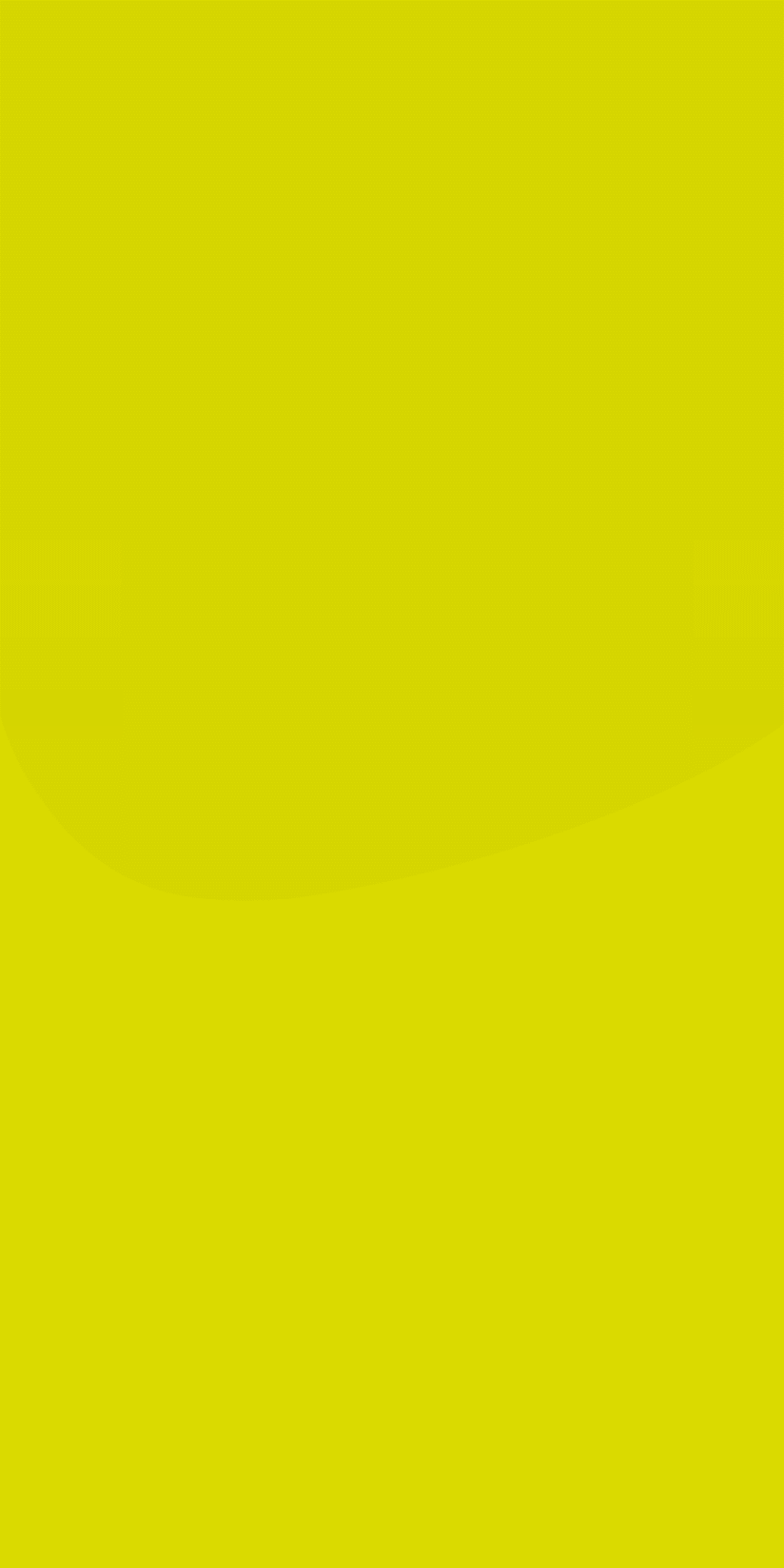 TL43
Werkbrieven, Opleveren, Nacalculeren
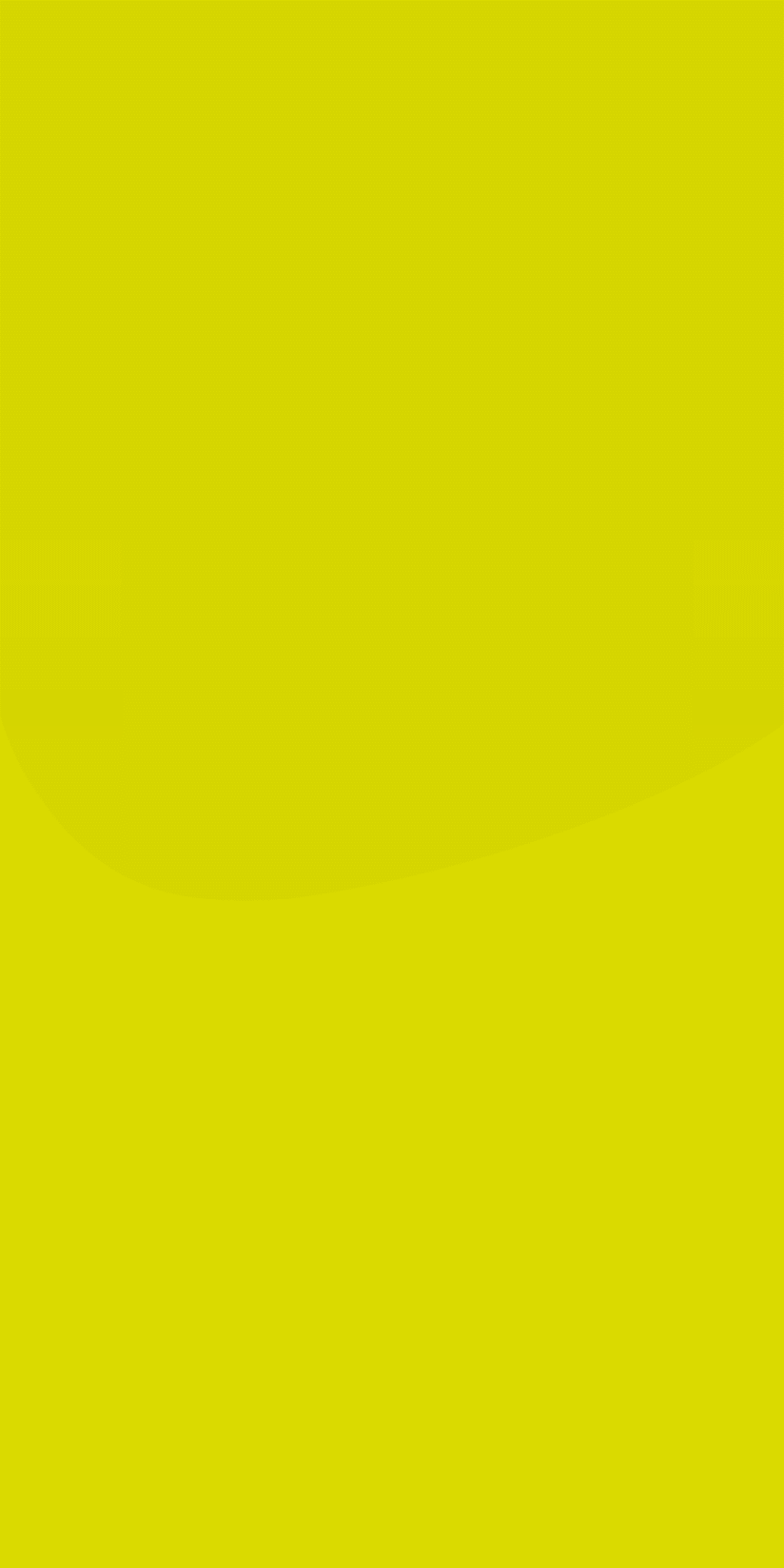 Doel van het invullen van Werkbrieven:
Bewijslast naar de opdrachtgever, soms accordeert deze ook de werkbrieven (regiewerk).
Informatie voor de werkgever / administratie op basis waarvan een factuur kan worden verzonden.
Informatie op basis waarvan een Nacalculatie kan worden gemaakt.
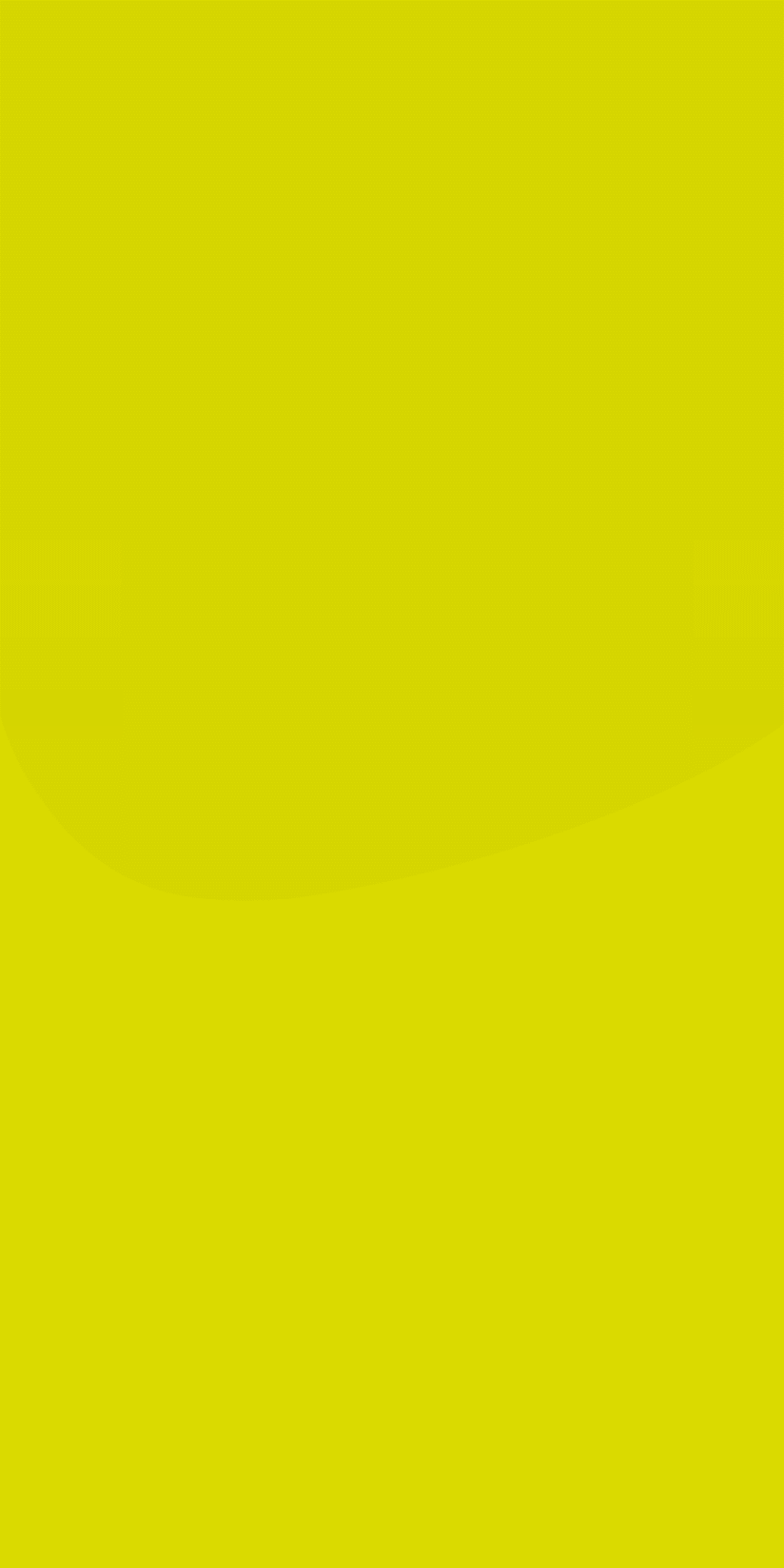 De opzet van een Werkbrief:
Werkbrief per opdrachtgever.
Werkbrief per werknemer.
Werkbrief per ploeg.
Werkbrief per week/dag.

Er zijn ook hoveniers die hun agenda als werkbrief gebruiken

Op welk type werkbrief kun je de meeste informatie kwijt ?
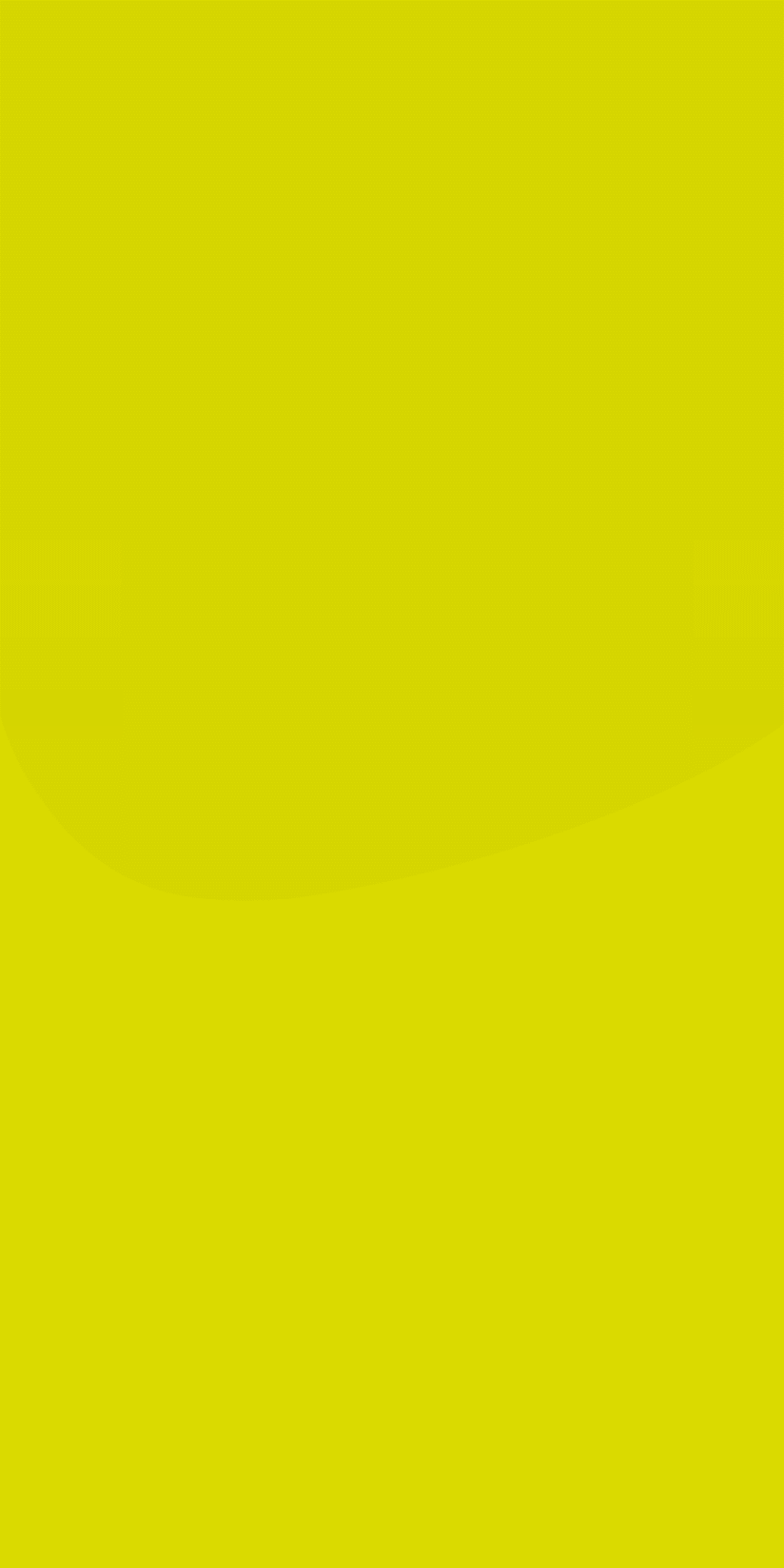 Opleveren:
Waarom lever je op ?

Fasegewijs opleveren (grote langlopende projecten)

Eindoplevering: Opdrachtgever, Opdrachtnemer en projectverantwoordelijke.
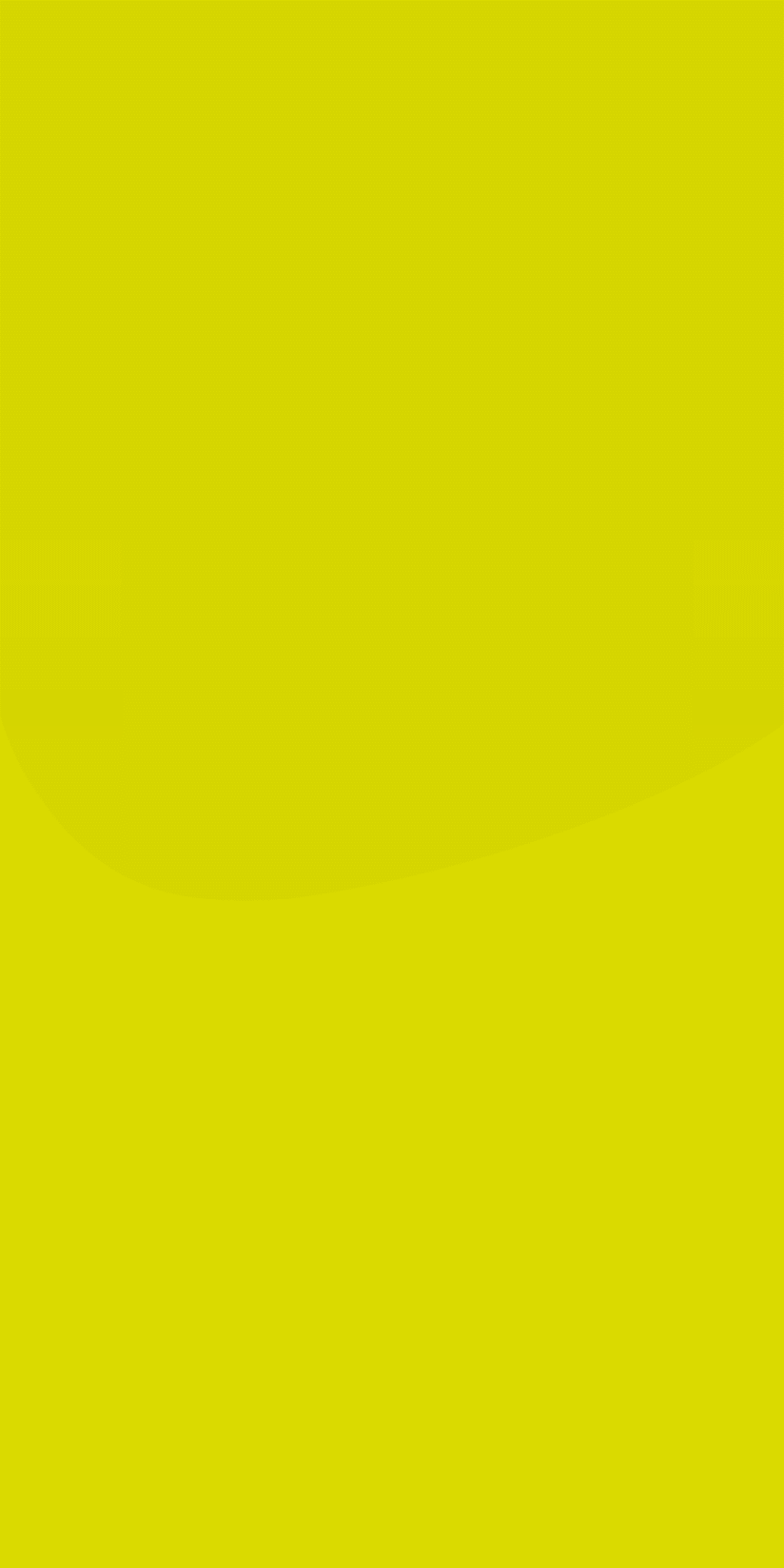 Nacalculeren:
Op projectniveau: heb ik winst of verlies gemaakt ?
Op elementniveau: 
Moeten de normen worden aangepast ?
Werken wij wel efficiënt genoeg?
Welke factoren hebben een rol gespeeld ?